EuroScienceGateway
Leveraging the European compute infrastructures for
data-intensive research guided by FAIR principles
Overview
The EuroScienceGateway project
Broadening the login options for EuroScienceGateway
BYOC: Bring Your Own Compute
BYOS: Bring Your Own Storage
Smart job scheduling across Europe
‹#›
The EuroScienceGateway project
Motivation
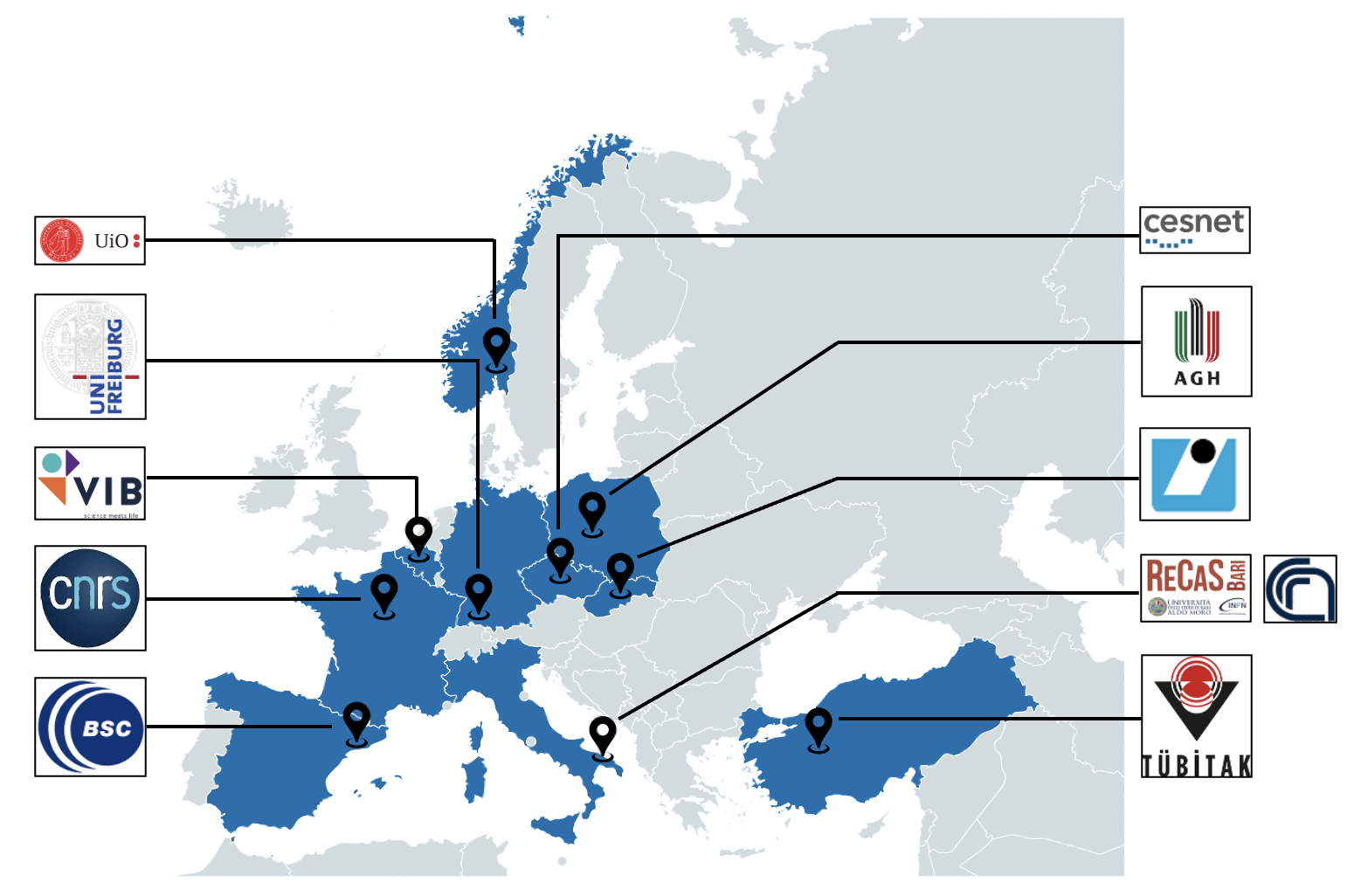 National Cloud and HPC infrastructures have been established, with differences in
Hardware
Configuration
Software stack
Authentication and Authorization
Access typically targeted at local researchers
goal: provide efficient and structured access to data, tools and workflows supported by suitable IT infrastructures.
‹#›
The EuroScienceGateway project
How?
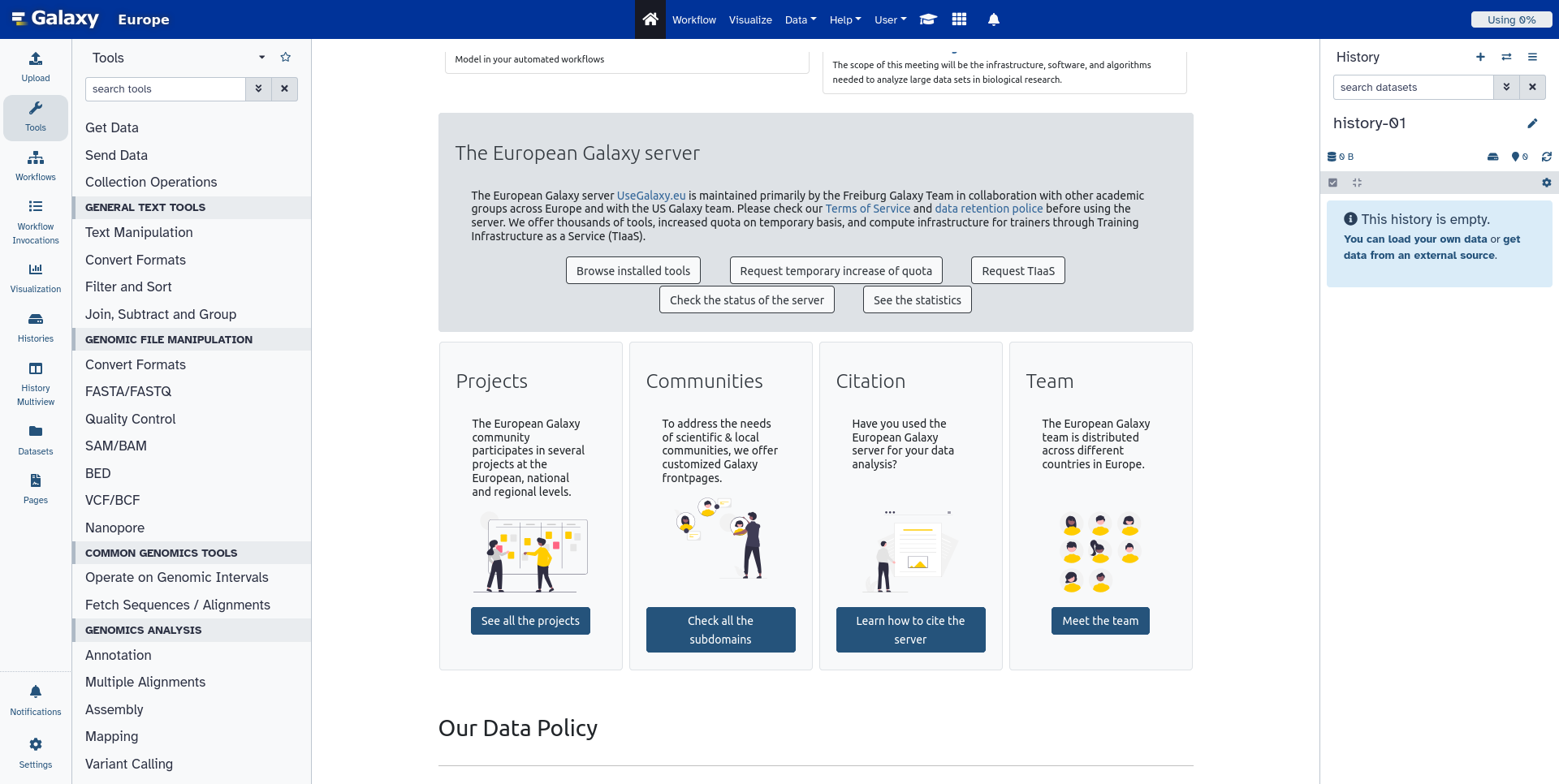 ‹#›
[Speaker Notes: Galaxy is a free, open-source system for analyzing data, authoring workflows, training and education, publishing tools, managing infrastructure, and more
10K tools, with multiple different versions: 120K containers]
The EuroScienceGateway project
How?
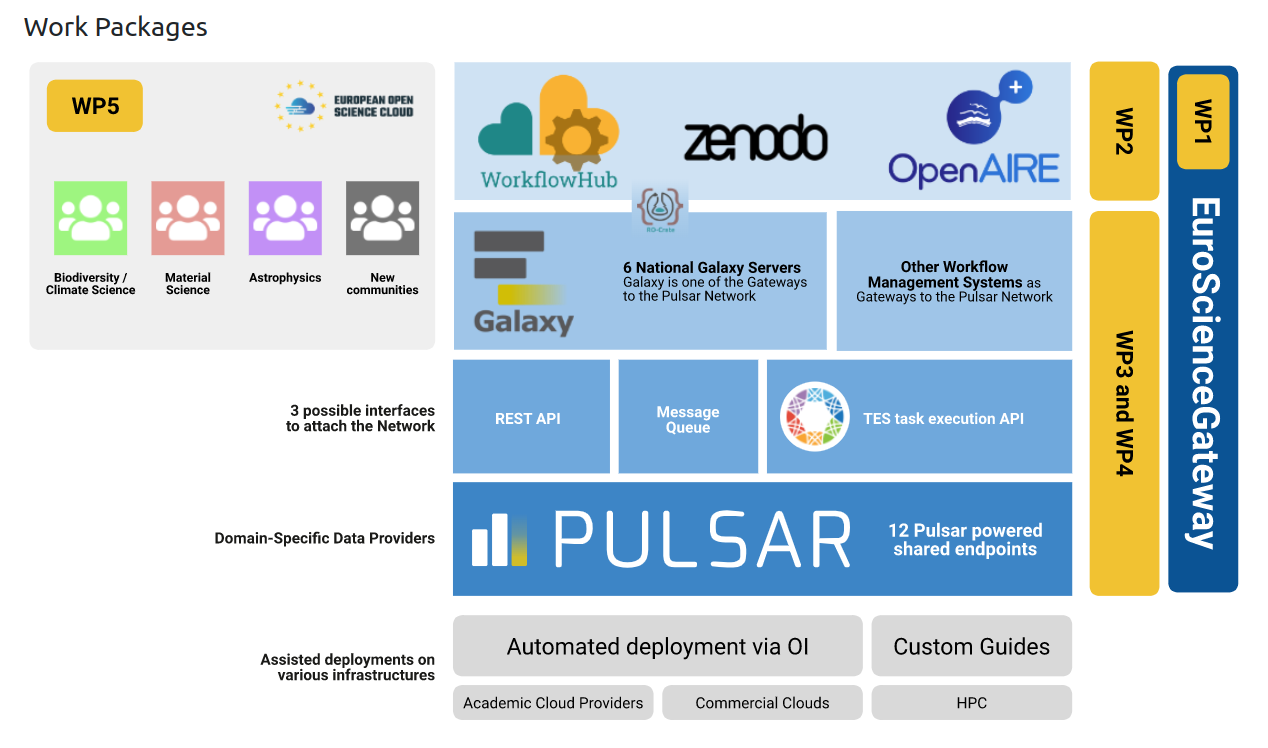 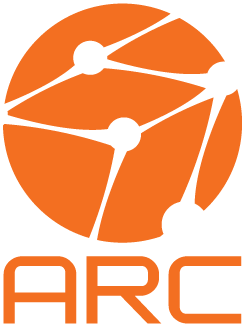 ‹#›
Partners
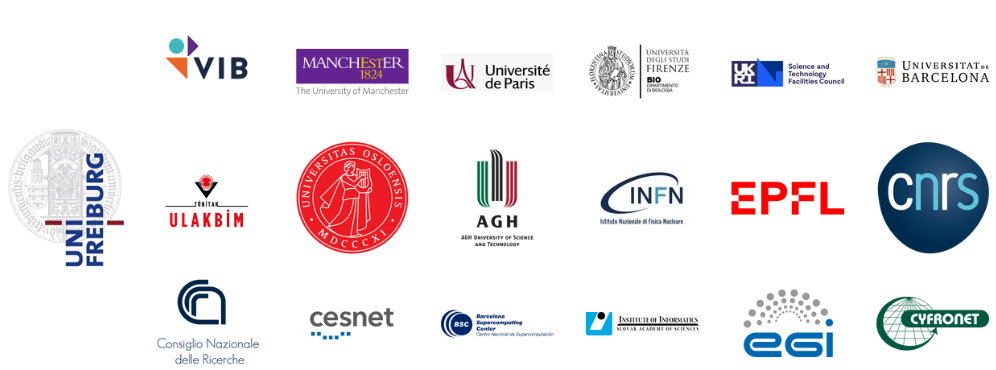 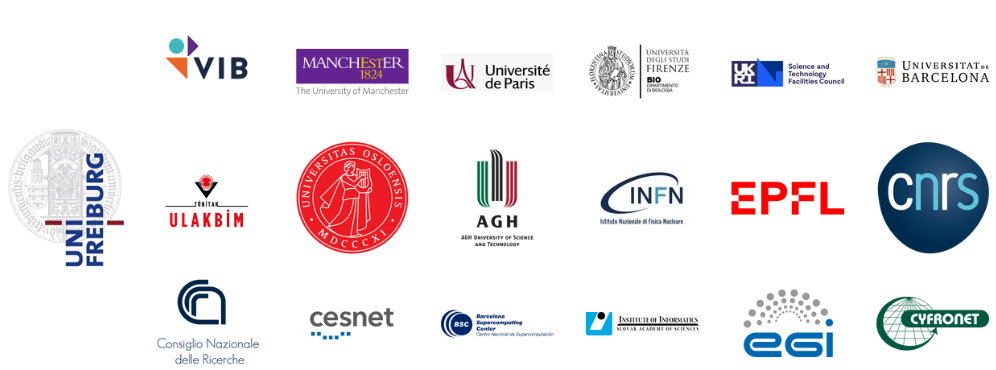 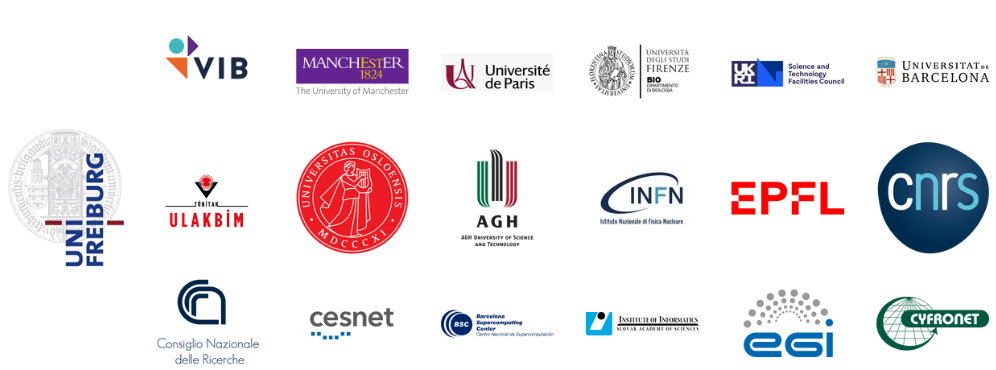 ‹#›
Overview
The EuroScienceGateway project
Broadening the login options for EuroScienceGateway
BYOC: Bring Your Own Compute
BYOS: Bring Your Own Storage
Smart job scheduling across Europe
‹#›
Broadening the login options for EuroScienceGateway
Integration with WLCG IAM
Integration with EGI Check-in
‹#›
Broadening the login options for EuroScienceGateway
WLCG IAM: AAI solution for the Worldwide LHC Computing Grid
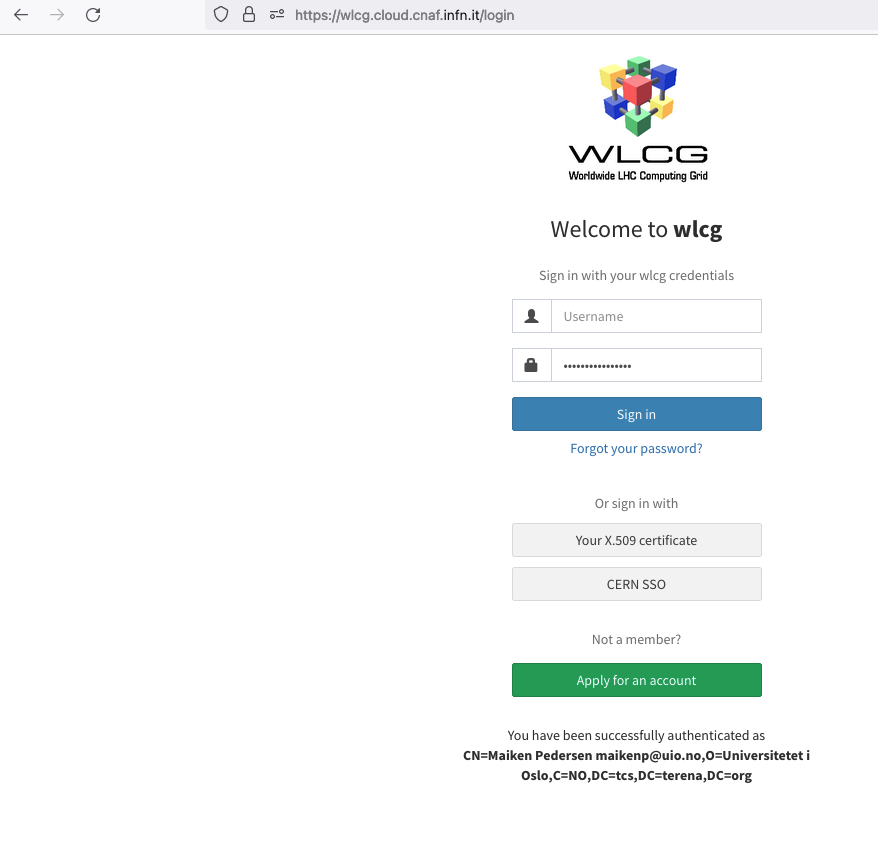 WLCG IAM can be added to Galaxy thanks to python-social-auth
Getting a token from WLCG IAM is one option in order to be allowed to submit jobs to ARC sites - IAM-services to trust are configurable in ARC
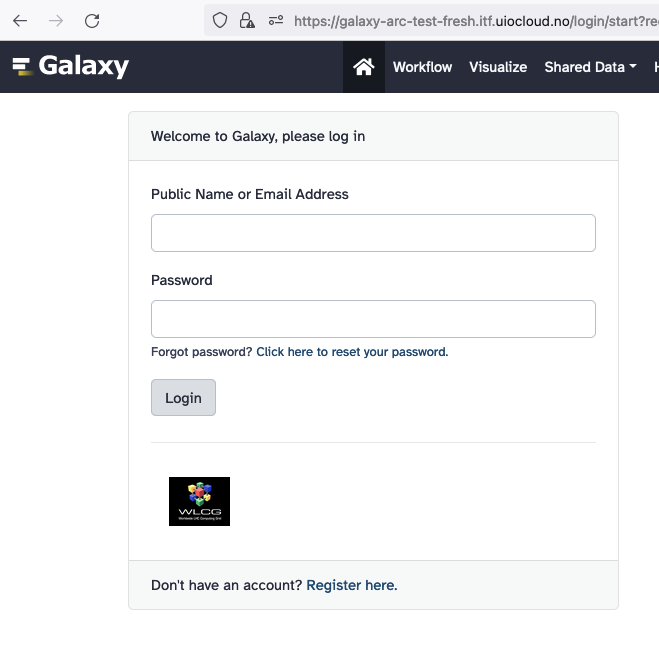 ‹#›
Broadening the login options for EuroScienceGateway
EGI Check-in: AAI solution for the EGI Federated Cloud
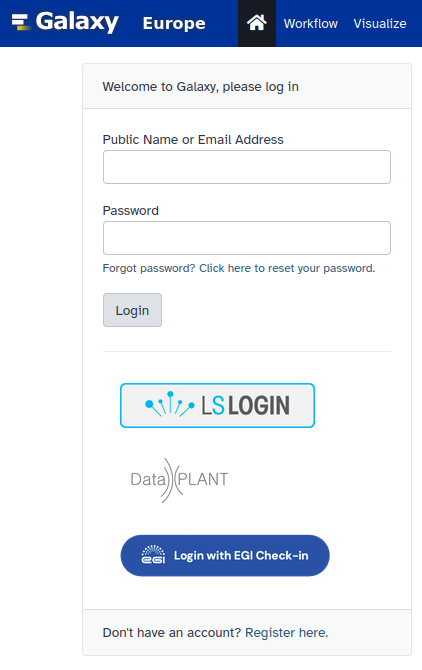 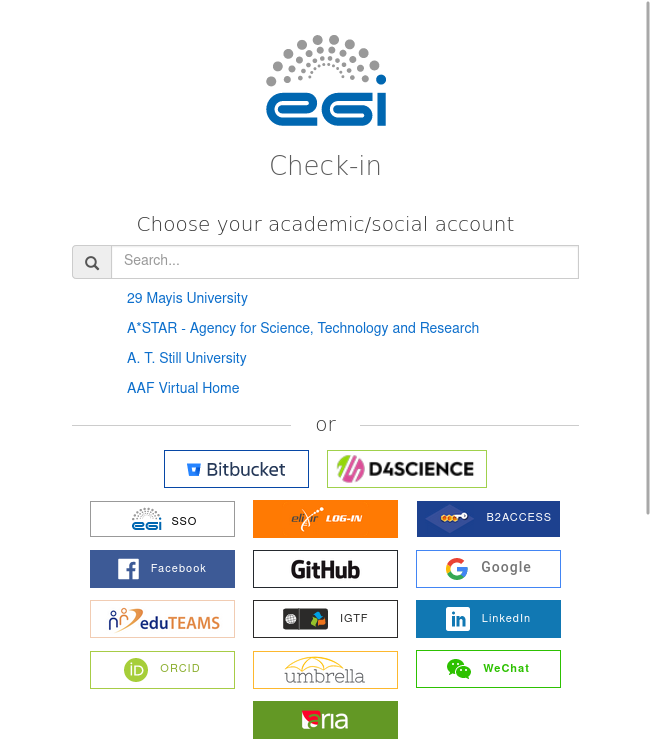 Use your existing credentials to log into Galaxy

With a token from EGI Check-in you candeploy compute and storage resourcesin the EGI Federated Cloud and connectthem with Galaxy (more details later)
Can also be used to submit jobs to ARC
‹#›
Overview
The EuroScienceGateway project
Broadening the login options for EuroScienceGateway
BYOC: Bring Your Own Compute
BYOS: Bring Your Own Storage
Smart job scheduling across Europe
‹#›
Bring Your Own Compute
Connecting Galaxy with Pulsar
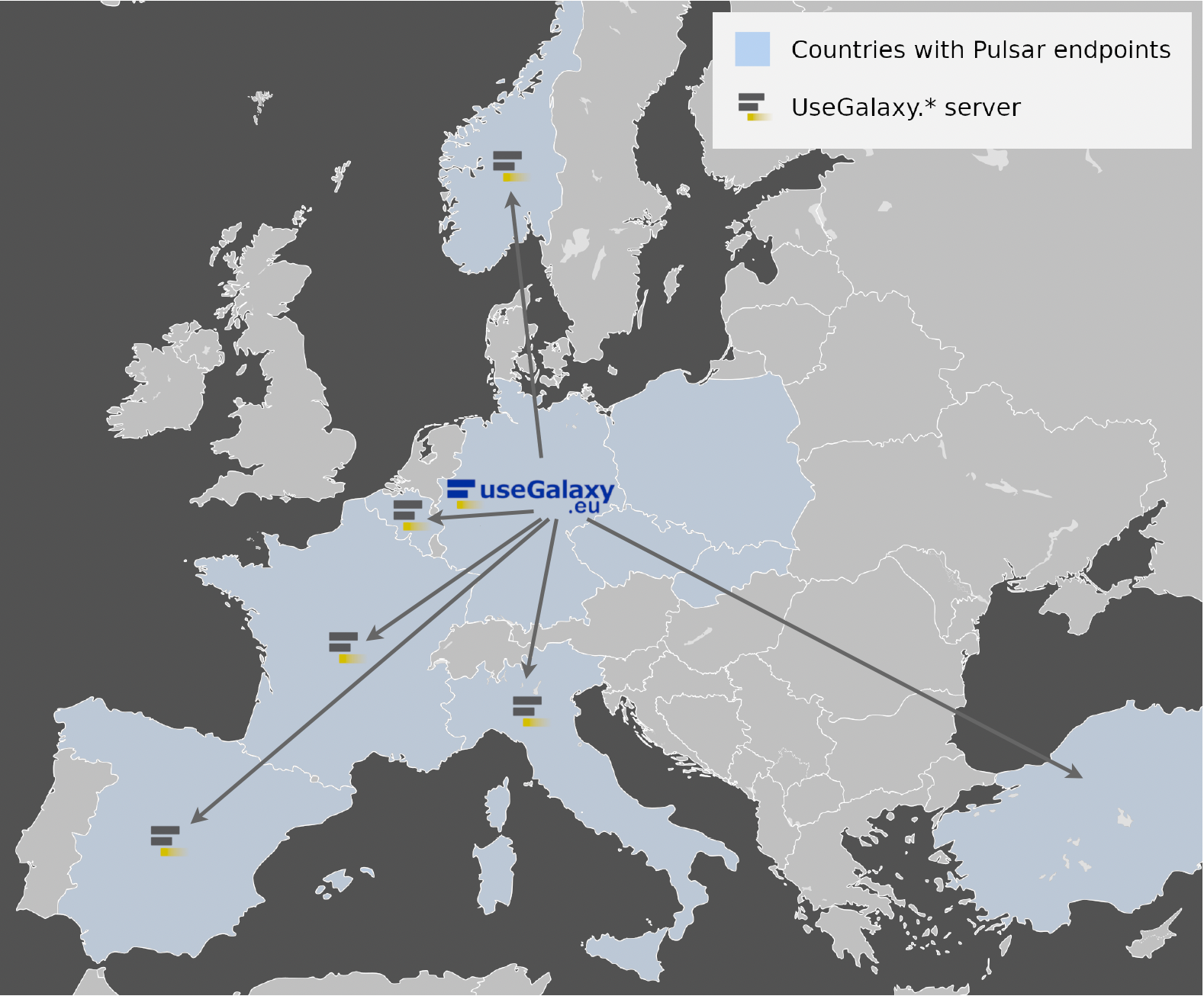 Overview of Galaxy and Pulsar deployments in EU
‹#›
Bring Your Own Compute
Connecting Galaxy with Pulsar
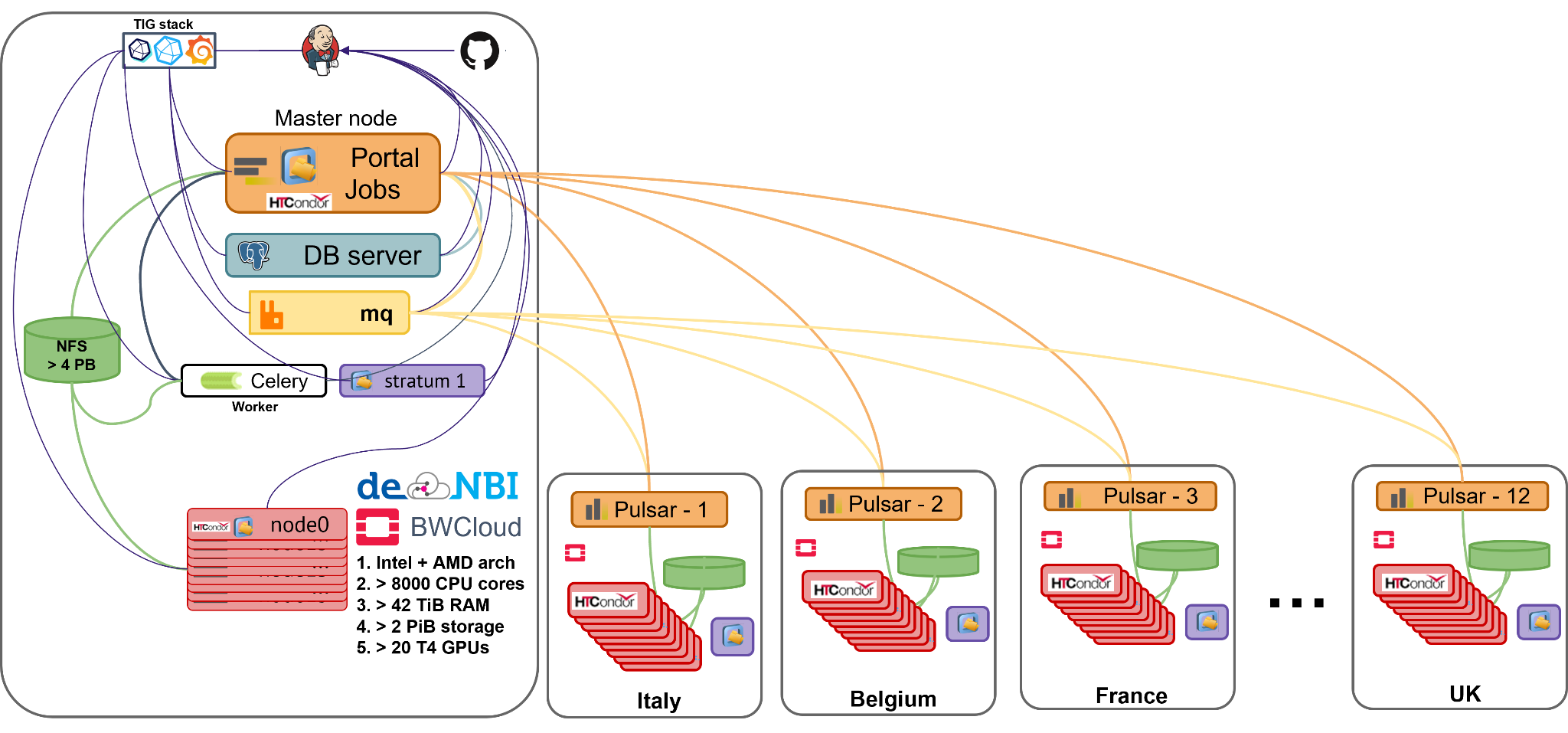 ‹#›
Bring Your Own Compute
Connect Galaxy with computing resources in the cloud
Connecting Galaxy with a managed ARC site
ARC deployment in the cloud with Infrastructure Manager
Pulsar deployment in the cloud with Infrastructure Manager
work by INFN to automate the connection of pulsar with Galaxy
‹#›
Bring Your Own Compute
Pulsar deployment in the cloud with Infrastructure Manager
Do have access to a cloud? Use Infrastructure Manager (https://im.egi.eu/) to deploy Pulsar and connect it to Galaxy
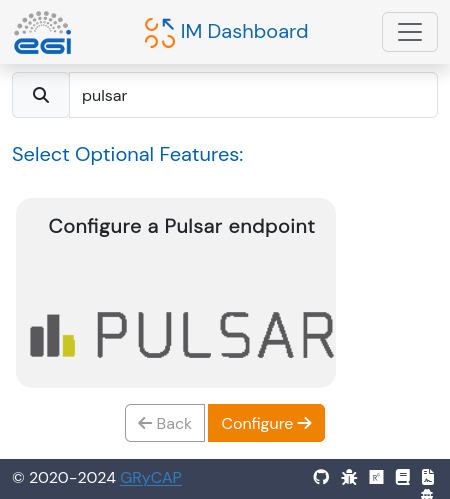 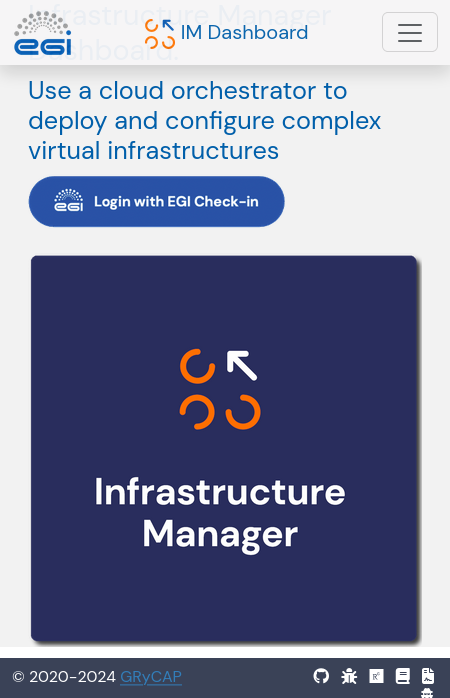 ‹#›
Bring Your Own Compute
Pulsar deployment in the cloud with Infrastructure Manager
See tutorial in https://galaxyproject.org/news/2023-10-31-esg-byoc-im/ and come to the booth to try it live!
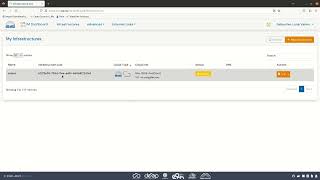 ‹#›
Bring Your Own Compute
Connecting Galaxy with Pulsar
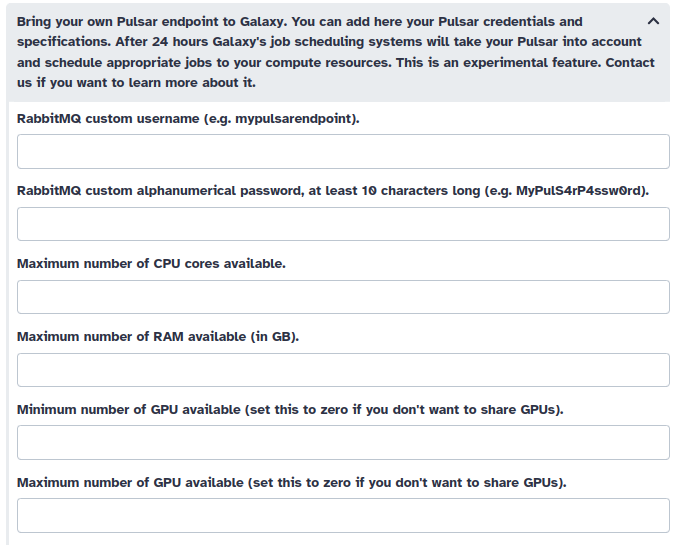 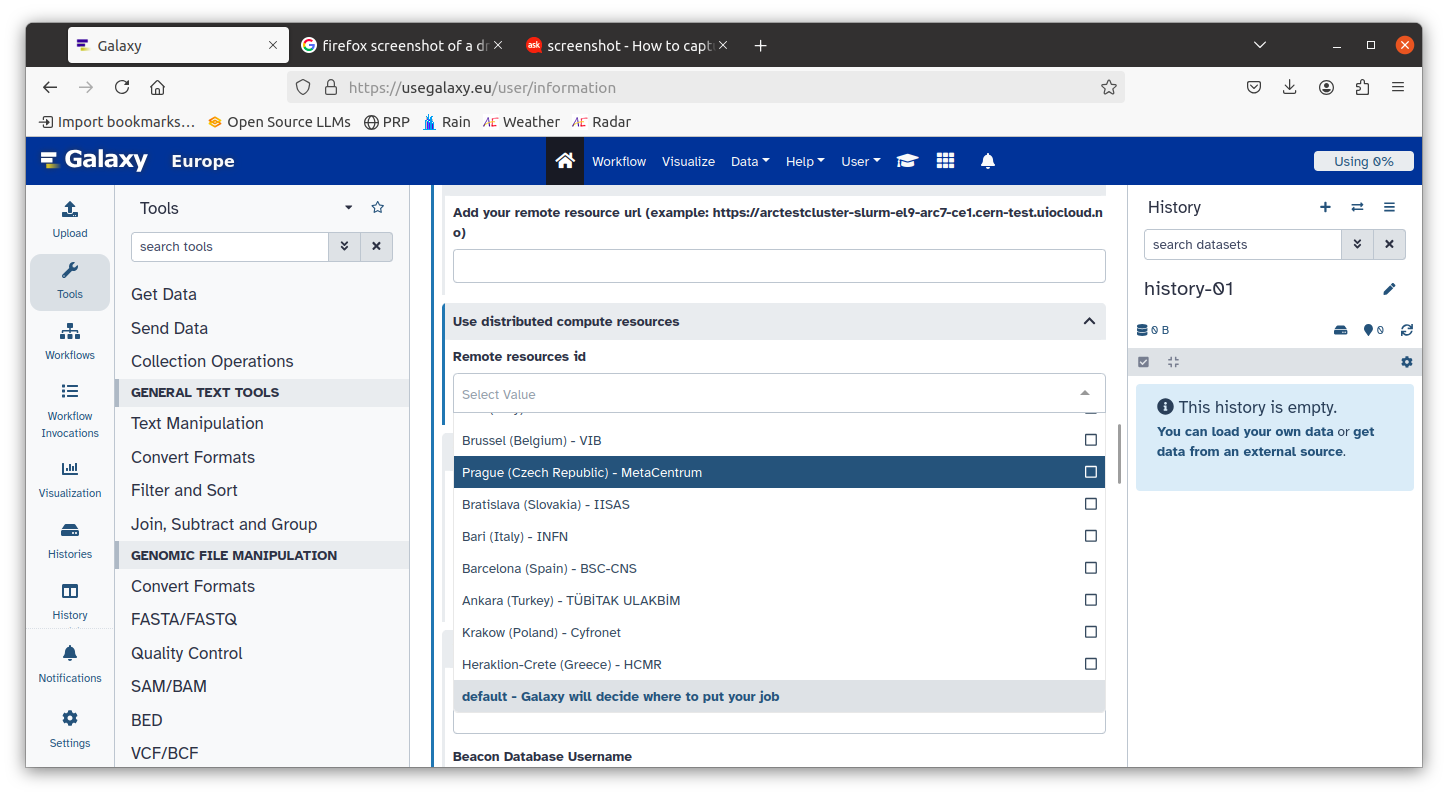 ‹#›
Bring Your Own Compute
Connecting Galaxy with a managed ARC site - testing only, not yet in production
Do you have access to a managed cluster with ARC? Log into Galaxy with WLCG IAM or EGI Check-in and configure the ARC endpoint in Galaxy


Galaxy can execute jobs in ARC sites thanks to the prototype job runner developed within the project
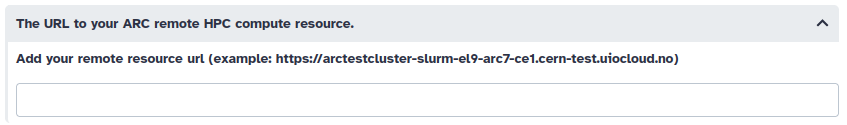 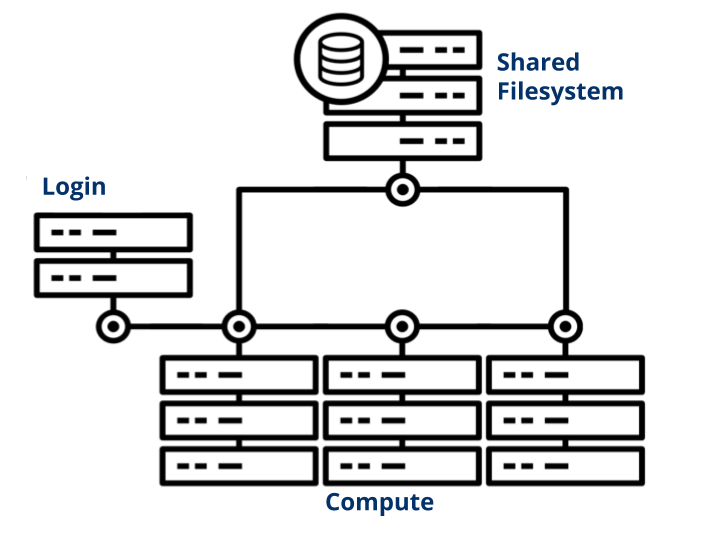 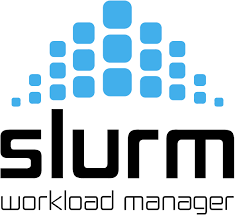 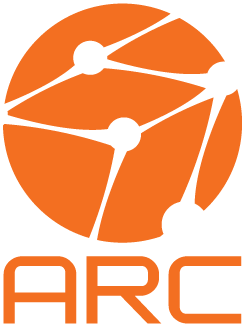 ‹#›
Bring Your Own Compute
ARC deployment in the cloud with Infrastructure Manager
Do have access to a cloud? Use Infrastructure Manager (https://im.egi.eu/) to deploy ARC and connect it to Galaxy
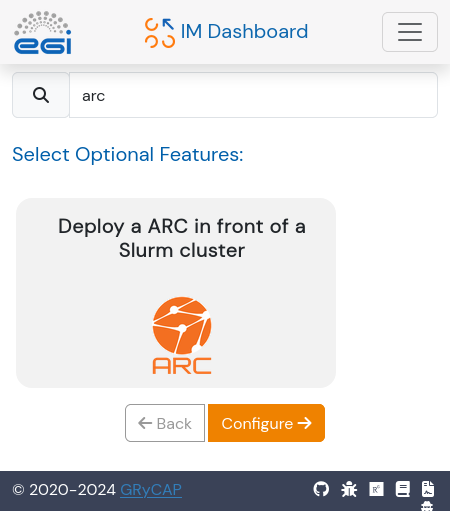 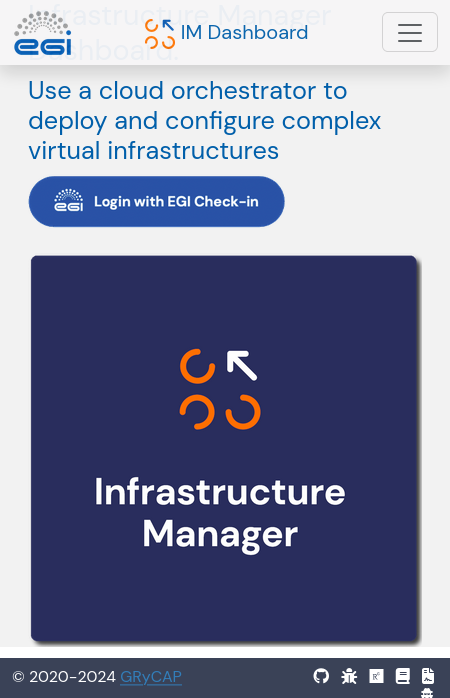 ‹#›
Overview
The EuroScienceGateway project
Broadening the login options for EuroScienceGateway
BYOC: Bring Your Own Compute
BYOS: Bring Your Own Storage
Smart job scheduling across Europe
‹#›
Bring Your Own Storage
Connect Galaxy with storage resources in the cloud
Do you have access to object storage? Here is how to connect it to Galaxy
Tutorial: https://galaxyproject.org/news/2024-09-20-esg-byos-im/ 

Select object storage type and provide
Name of the bucket / Container
Access (ID) key / Storage account
Secret key / Account key

“Any S3 Compatible Storage” will also require
URL to the API endpoint
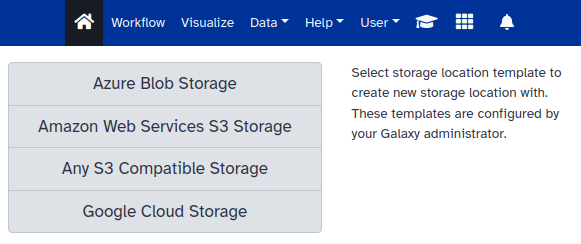 ‹#›
Bring Your Own Storage
Connect Galaxy with storage resources in the cloud
Do you have access to object storage? Here is how to connect it to Galaxy
Tutorial: https://galaxyproject.org/news/2024-09-20-esg-byos-im/ 

Select object storage type and provide
Name of the bucket / Container
Access (ID) key / Storage account
Secret key / Account key

“Any S3 Compatible Storage” will also require
URL to the API endpoint
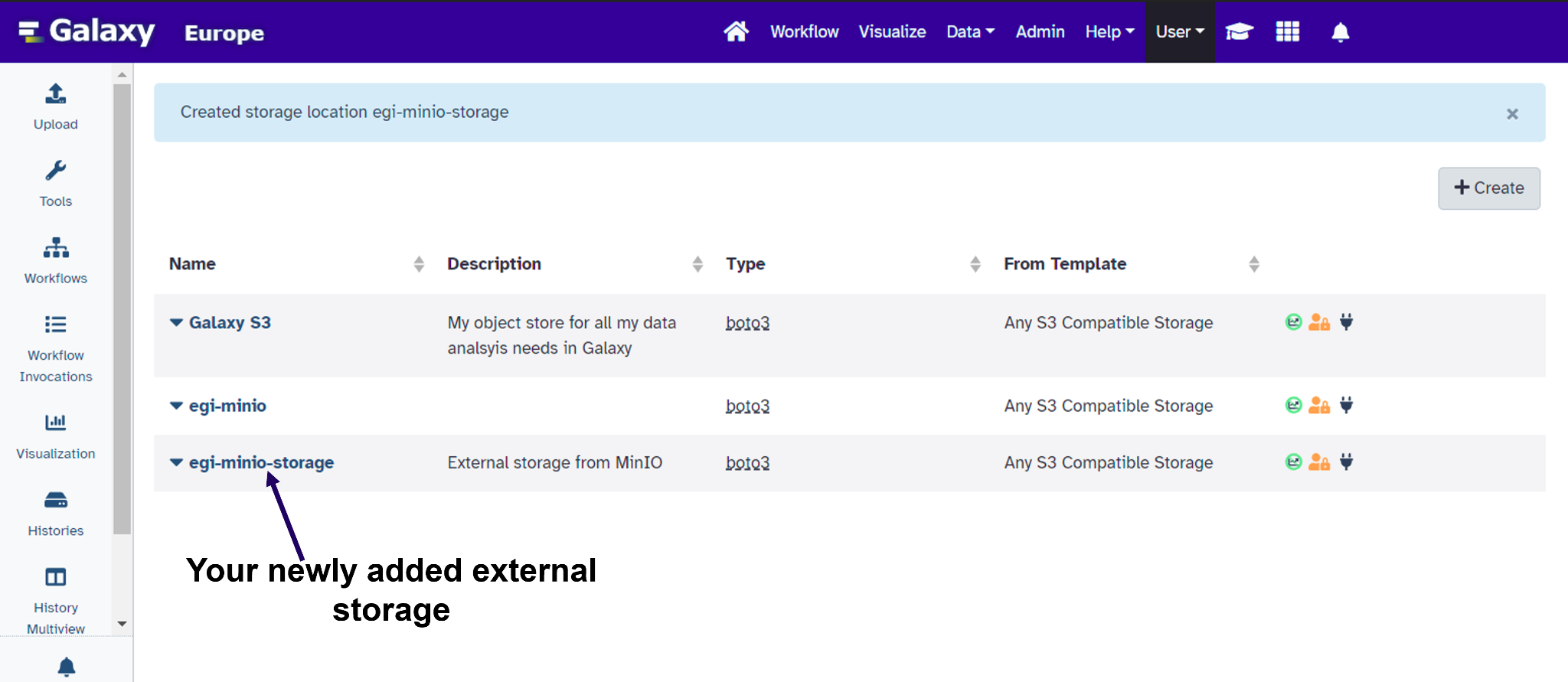 ‹#›
Bring Your Own Storage
Connect Galaxy with storage resources in the cloud
Do you have access to object storage? Here is how to connect it to Galaxy and a tutorial is available here.

The new storage can be used
per History
per Tool
per Workflow
or Default (for everything)
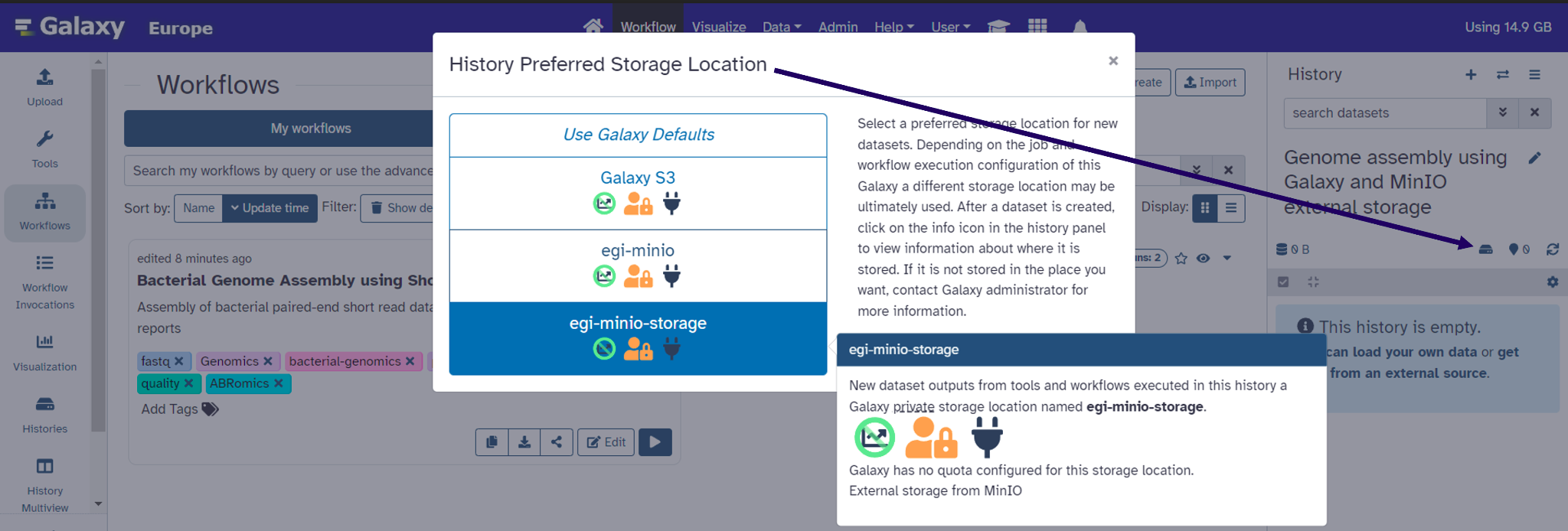 ‹#›
Bring Your Own Storage
Connect Galaxy with storage resources in the EGI Federated Cloud
Use Infrastructure Manager (https://im.egi.eu/) to deploy MinIO and connect it to Galaxy (see tutorial)
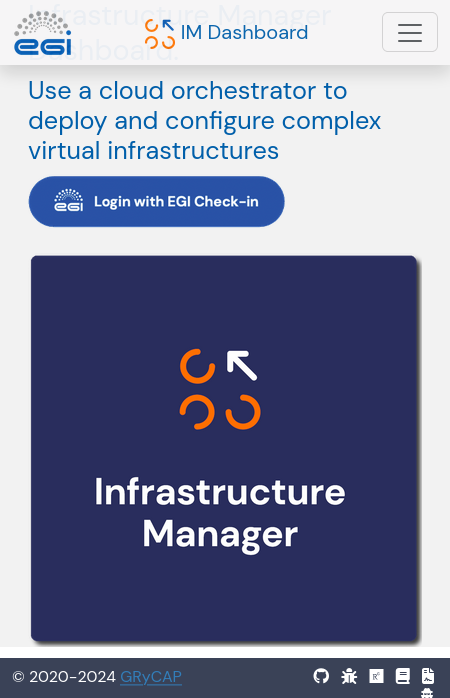 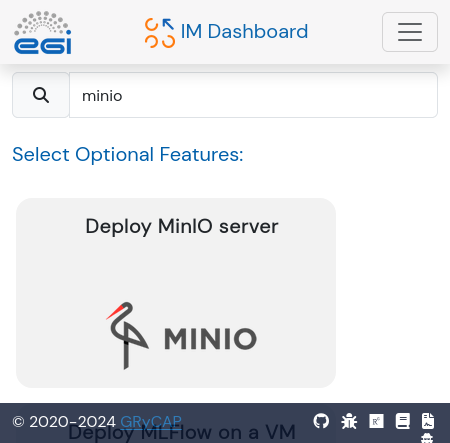 ‹#›
Bring Your Own Storage
Connect Galaxy with storage resources in EGI DataHub
1. GTN training data is now hosted in EGI DataHub and available on usegalaxy.eu for anyone to import.
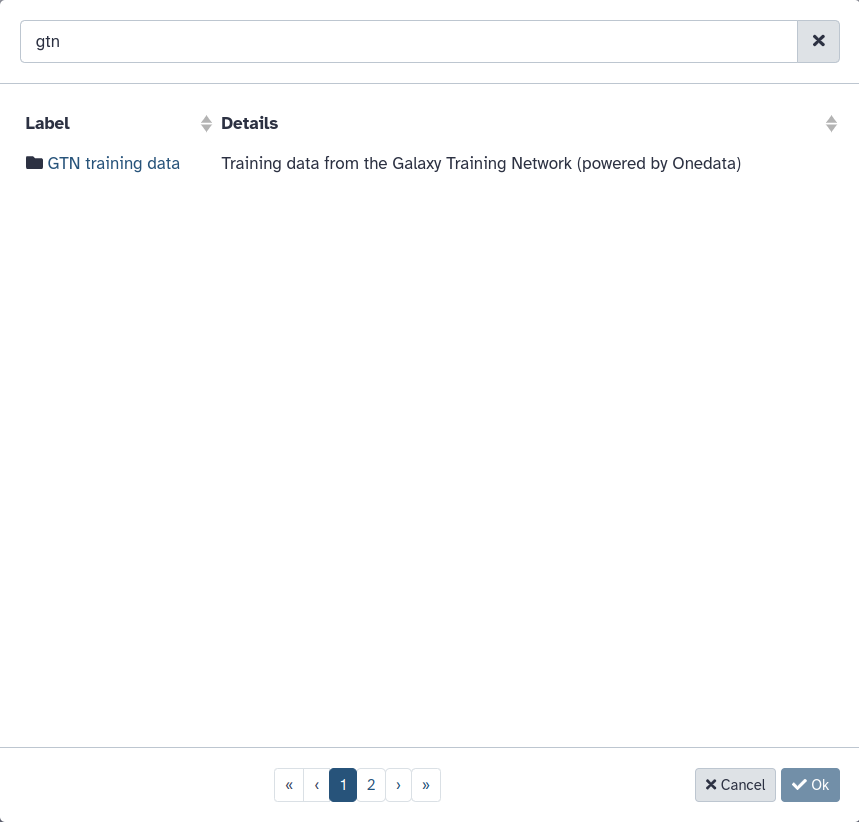 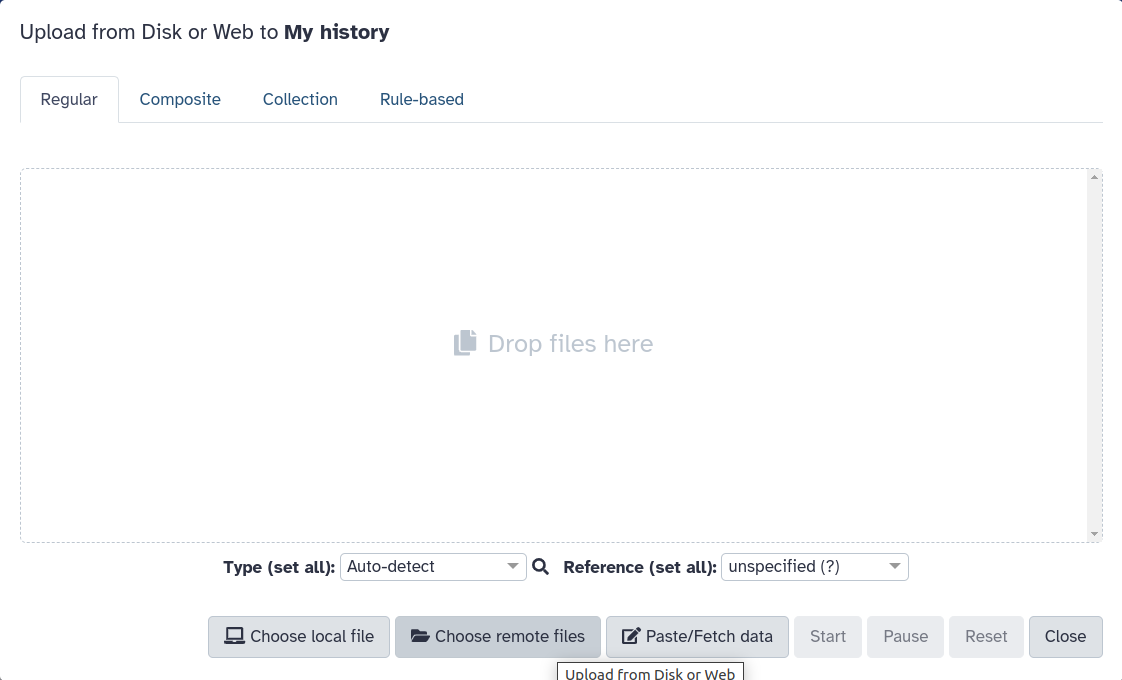 ‹#›
Bring Your Own Storage
Connect Galaxy with storage resources in EGI DataHub or any Onedata environment
2. Configure personal Onedata files source credentials to import or export your datasets.
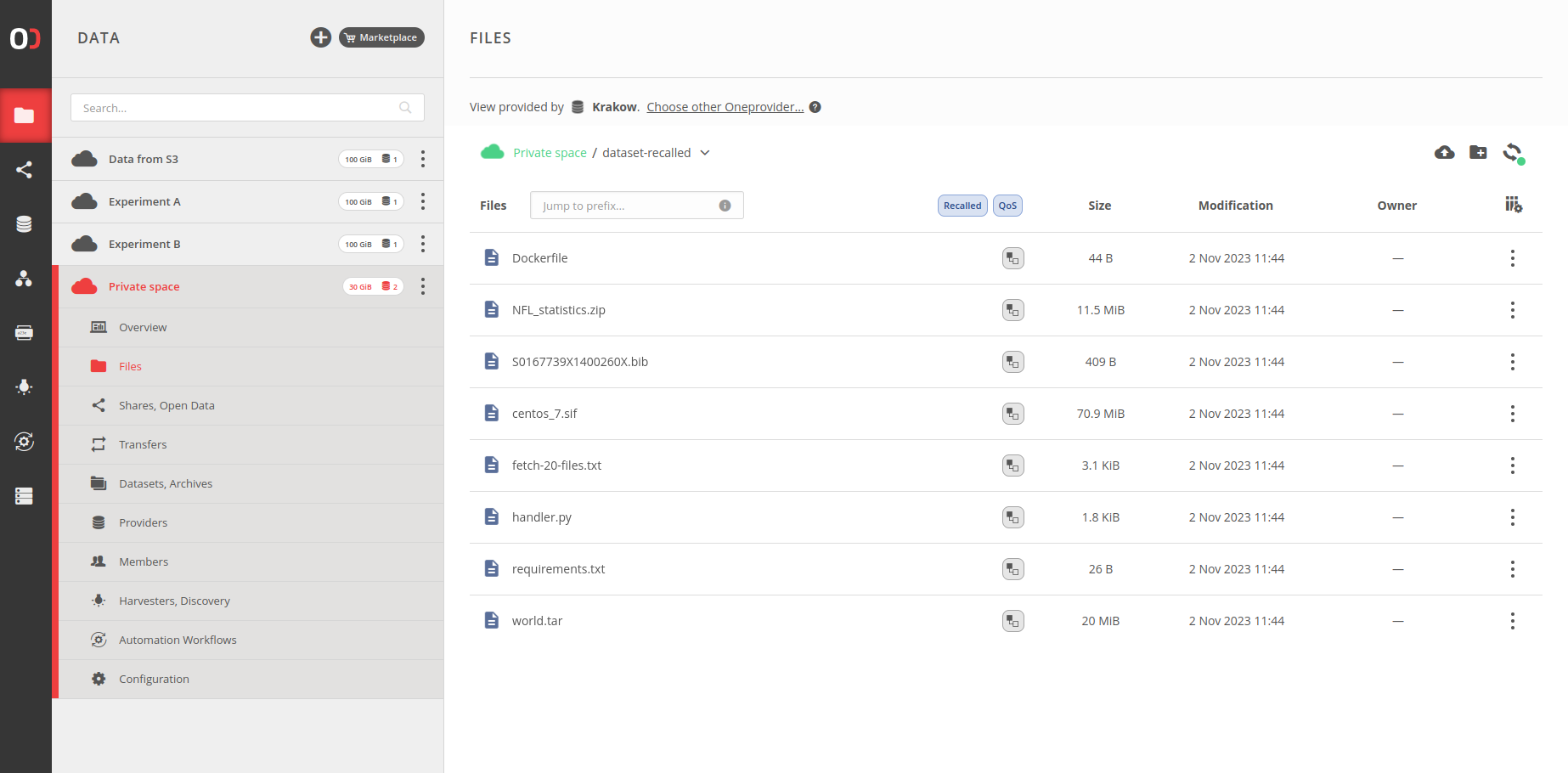 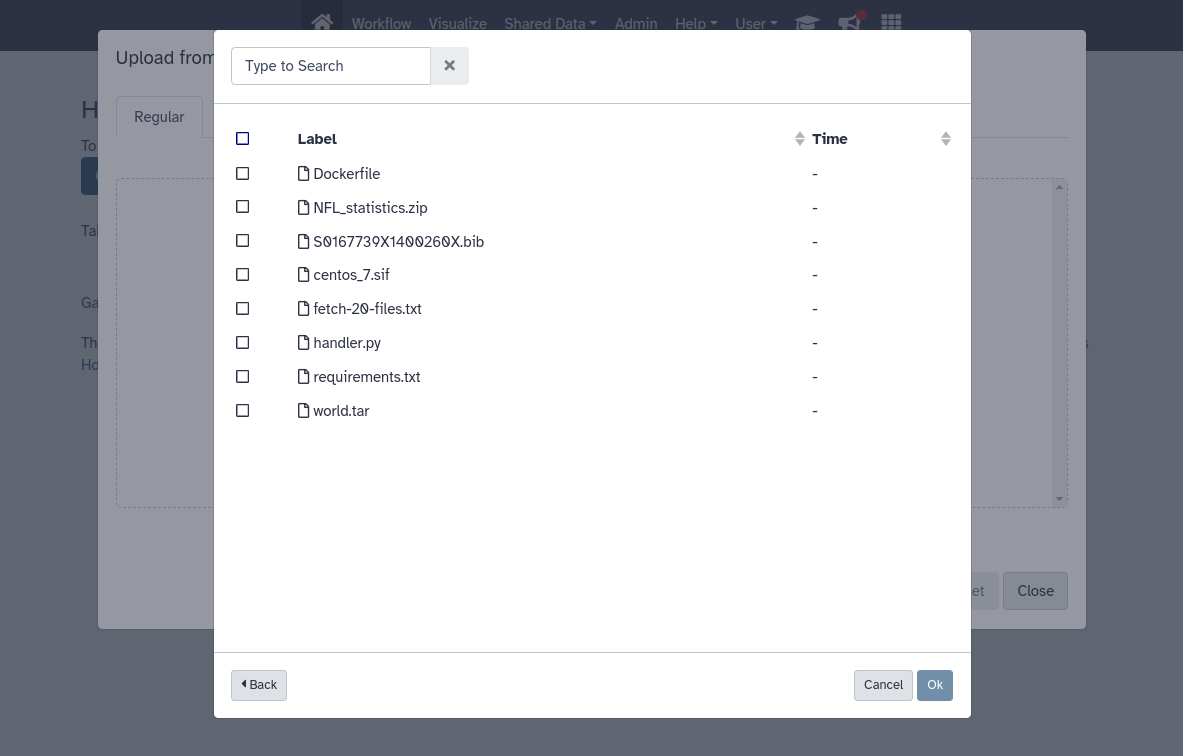 ‹#›
Bring Your Own Storage
Connect Galaxy with storage resources in EGI DataHub or any Onedata environment
3. Configure a personal Onedata storage location for Galaxy user data (Object Store) — available in an upcoming release.
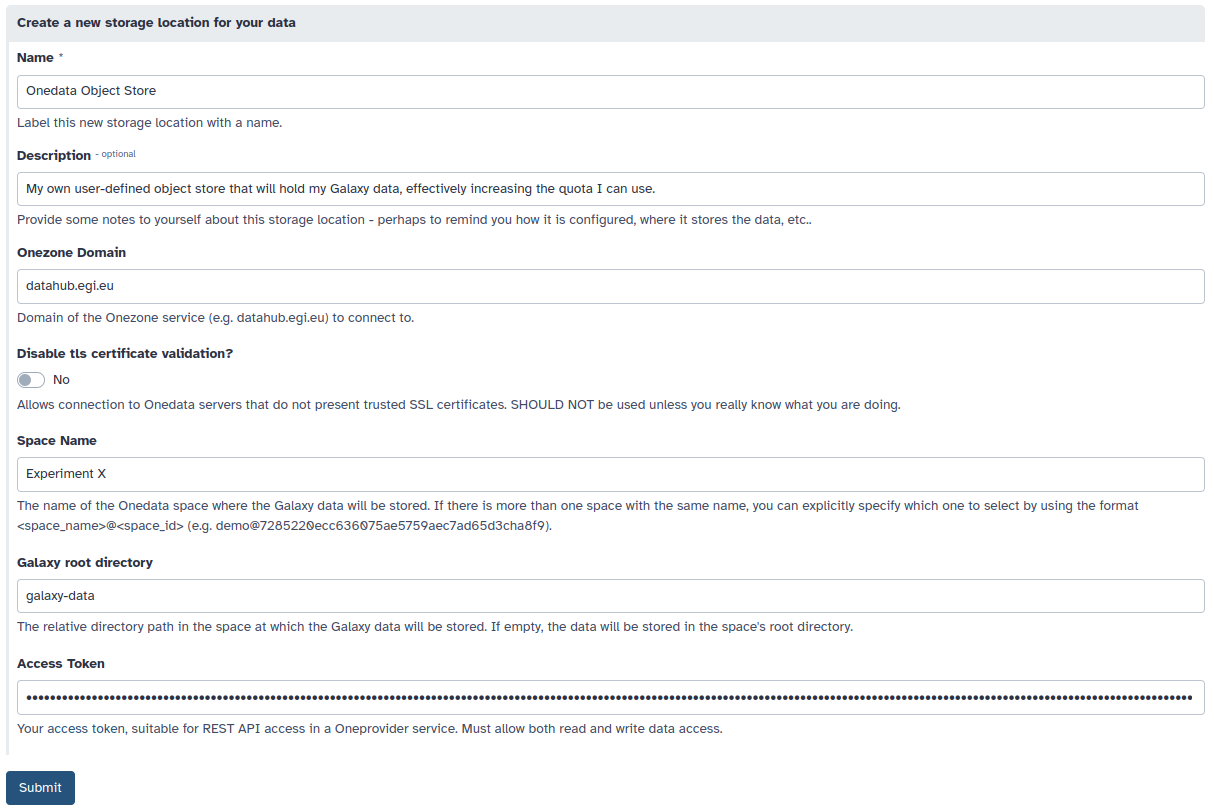 ‹#›
Overview
The EuroScienceGateway project
Broadening the login options for EuroScienceGateway
BYOC: Bring Your Own Compute
BYOS: Bring Your Own Storage
Smart job scheduling across Europe
‹#›
Smart scheduling
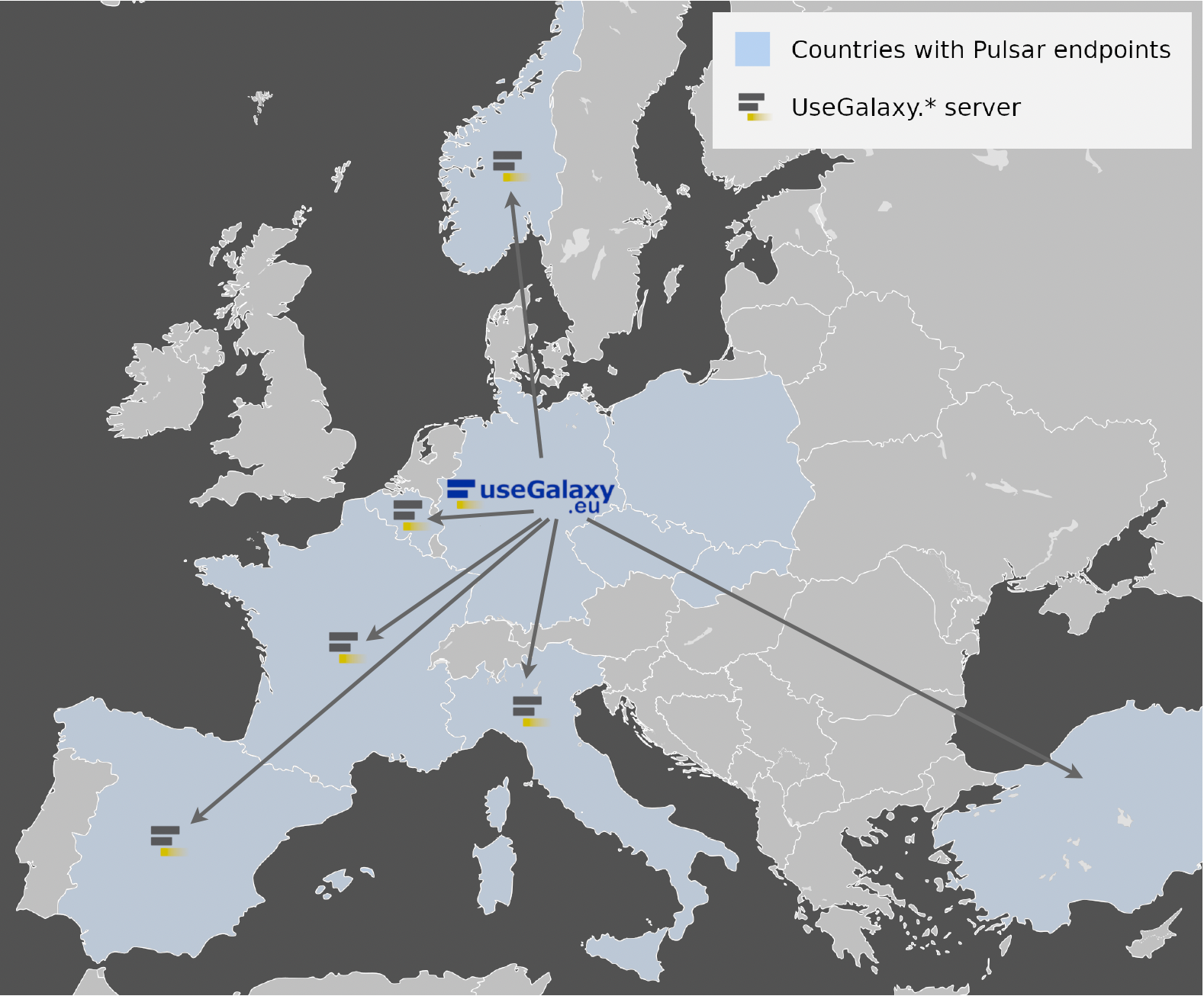 How do we efficiently schedule jobs?

Gather usage statistics from pulsar endpoints

TPV, metascheduling algorithm, and TPV metascheduler API

Visualization of jobs across Europe
‹#›
Smart scheduling
Brainstorming over Zoom :)
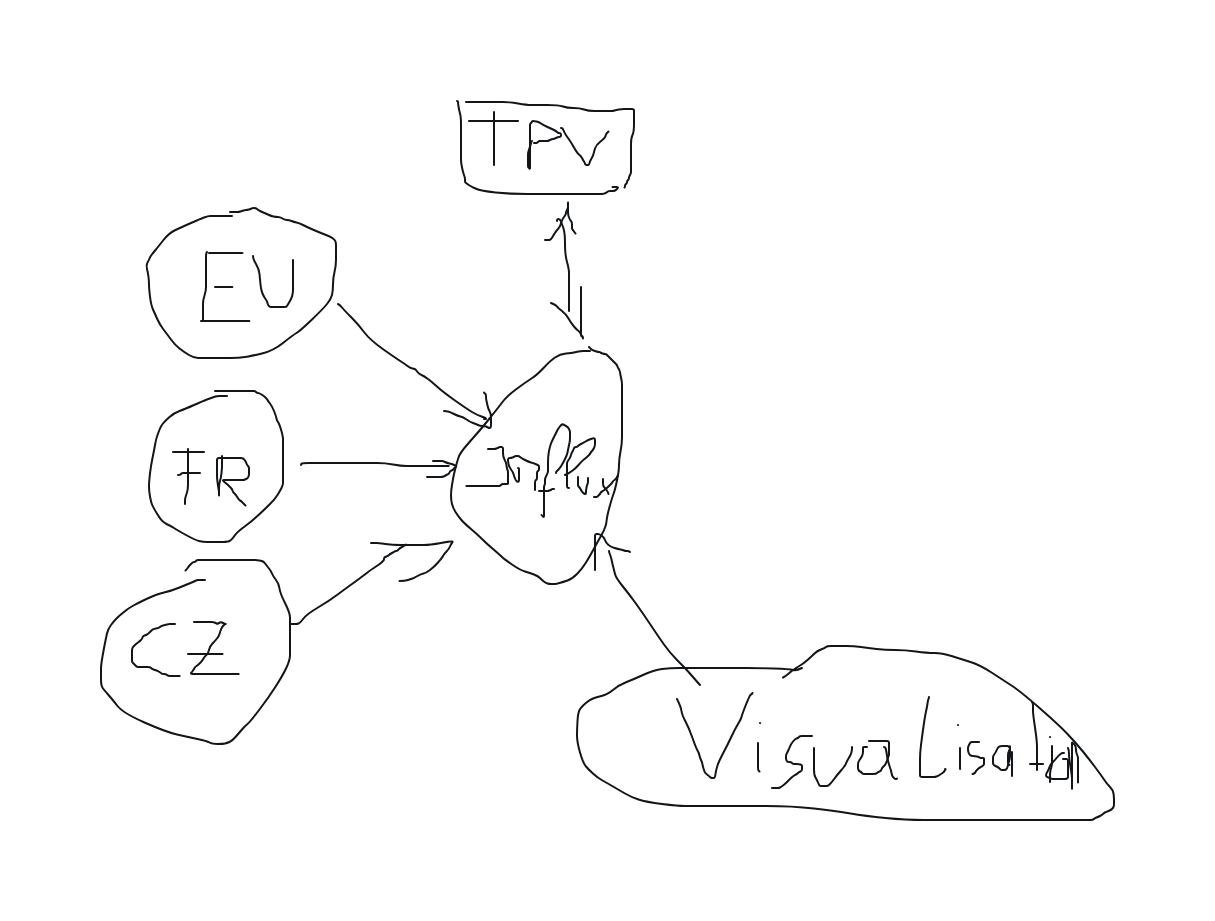 ‹#›
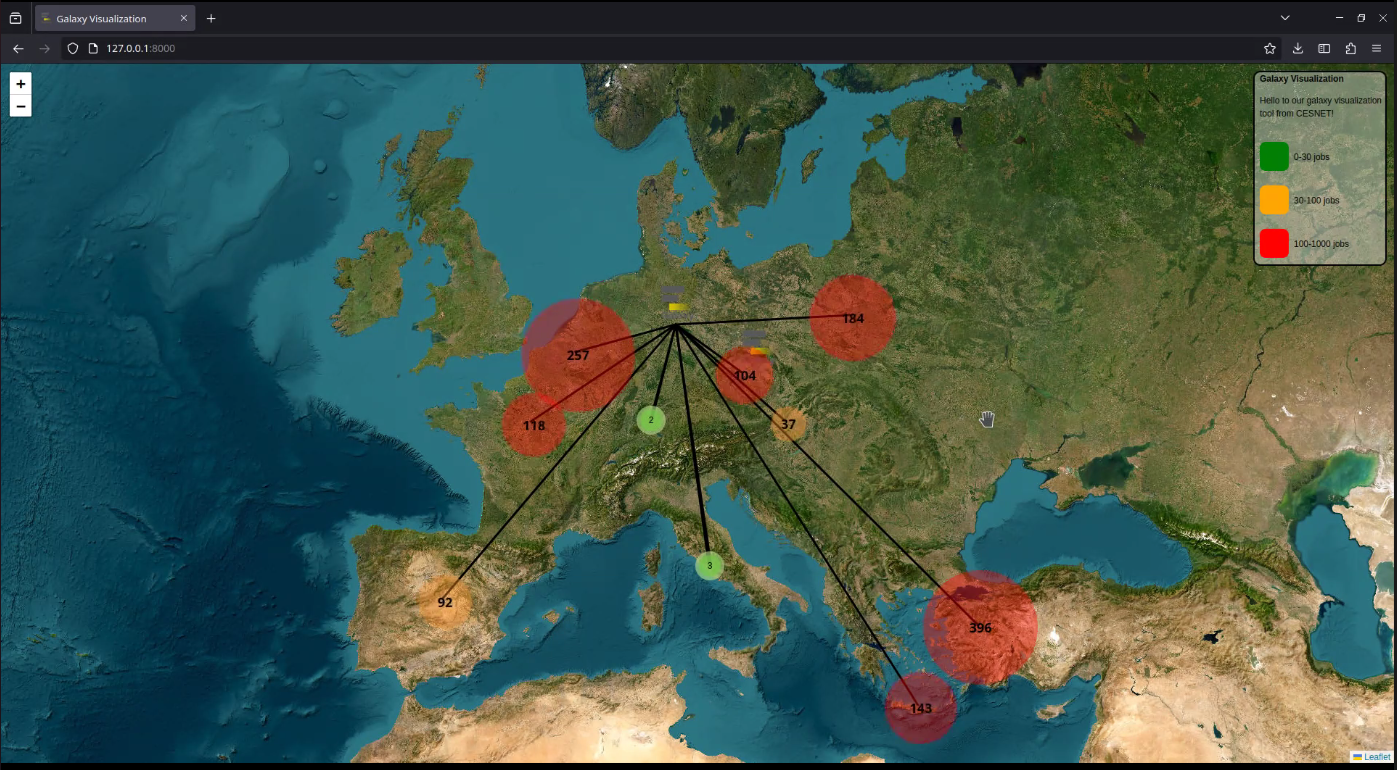 Job Visualization
Smart scheduling
Overview
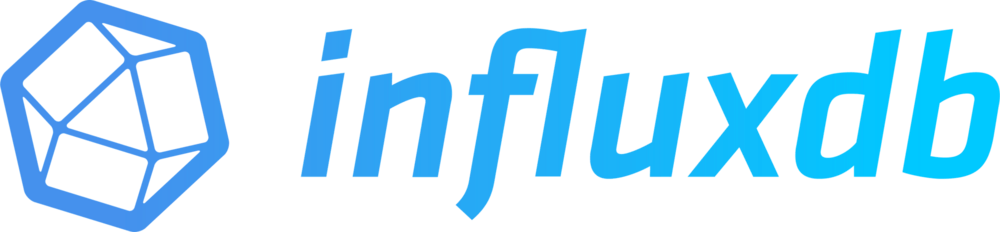 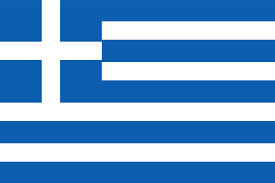 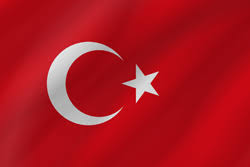 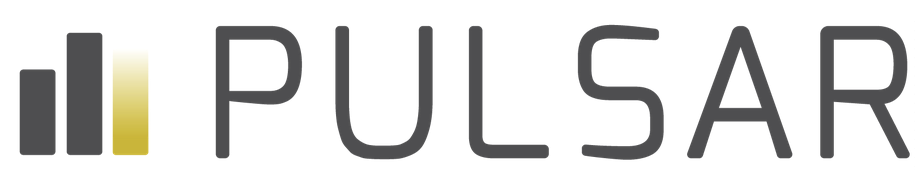 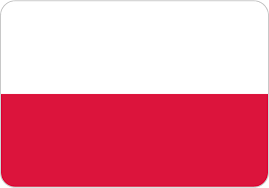 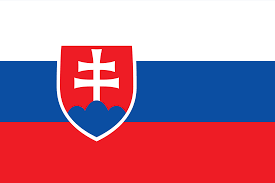 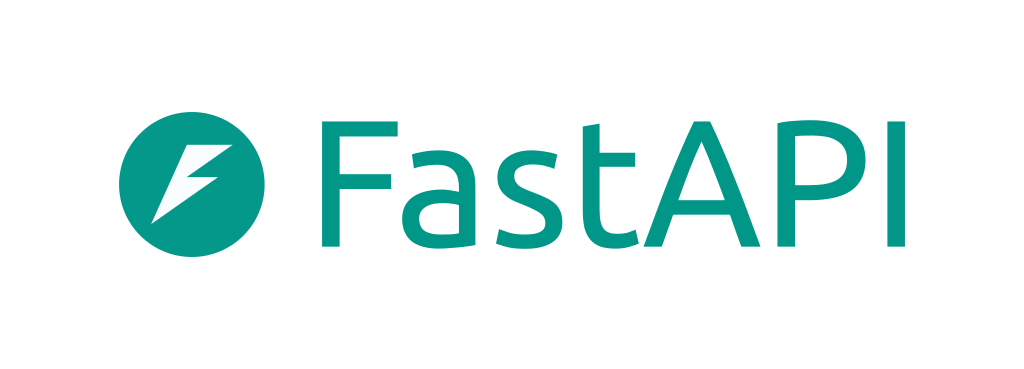 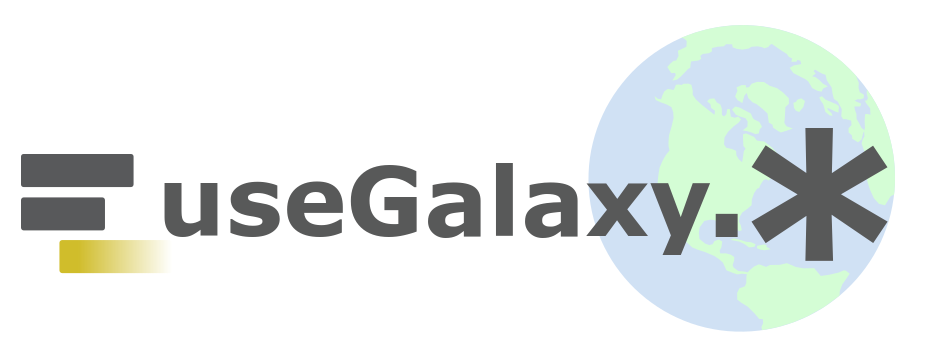 TPV
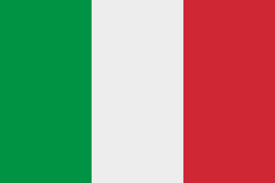 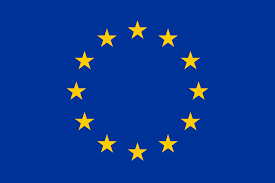 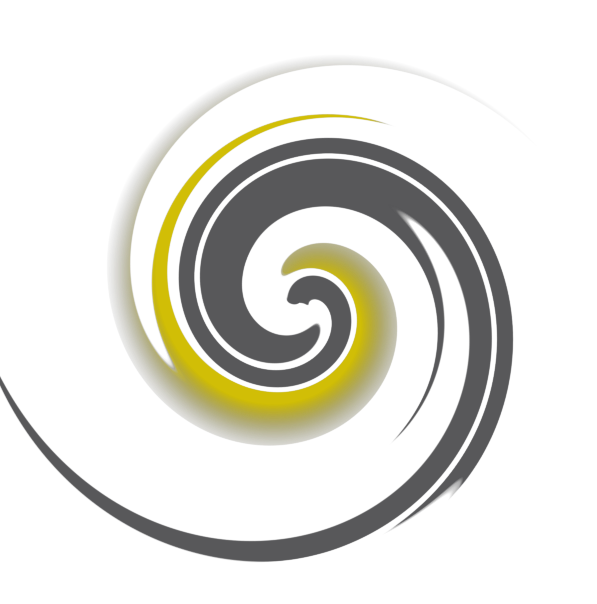 Meta-scheduler
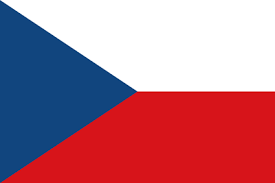 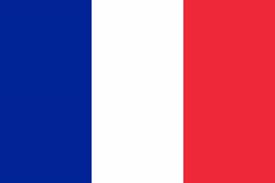 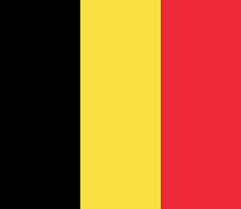 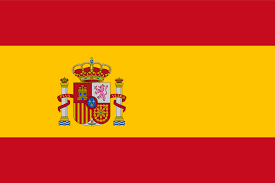 ‹#›
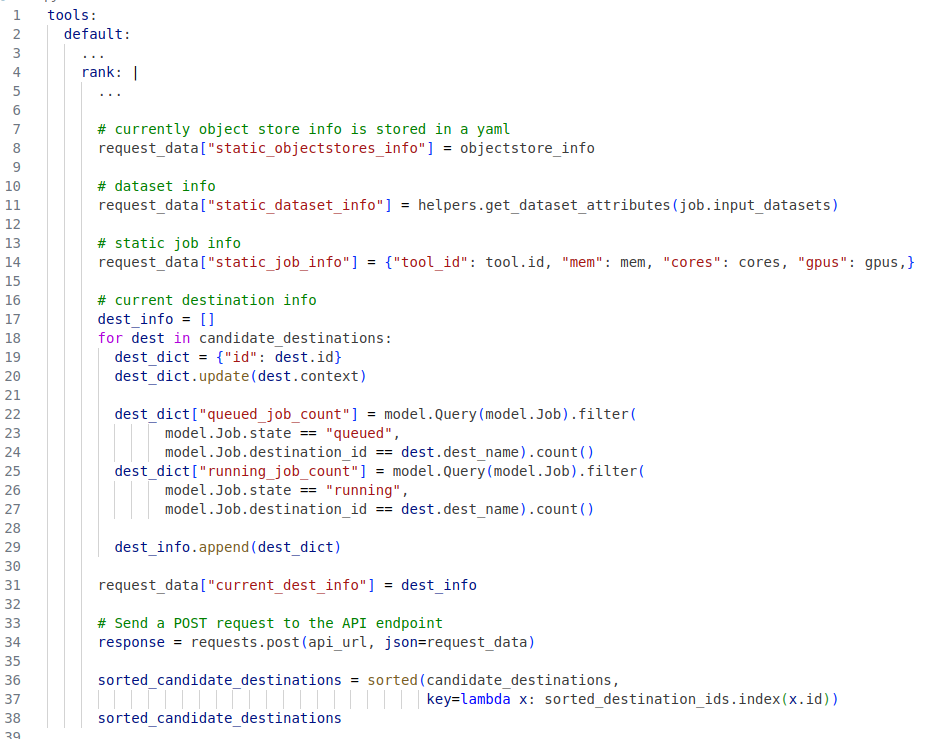 Smart scheduling
Central API endpoint
Implements matchmaking logic,ranking available pulsar destinations based on:
current - and historically collected(tool-destination) metrics
data locality (geolocation) of the objectstore/destination

Currently, simple weighting of the different metrics

Working on more advancedFuzzy/Adaptive-based matchmaking algorithms
‹#›
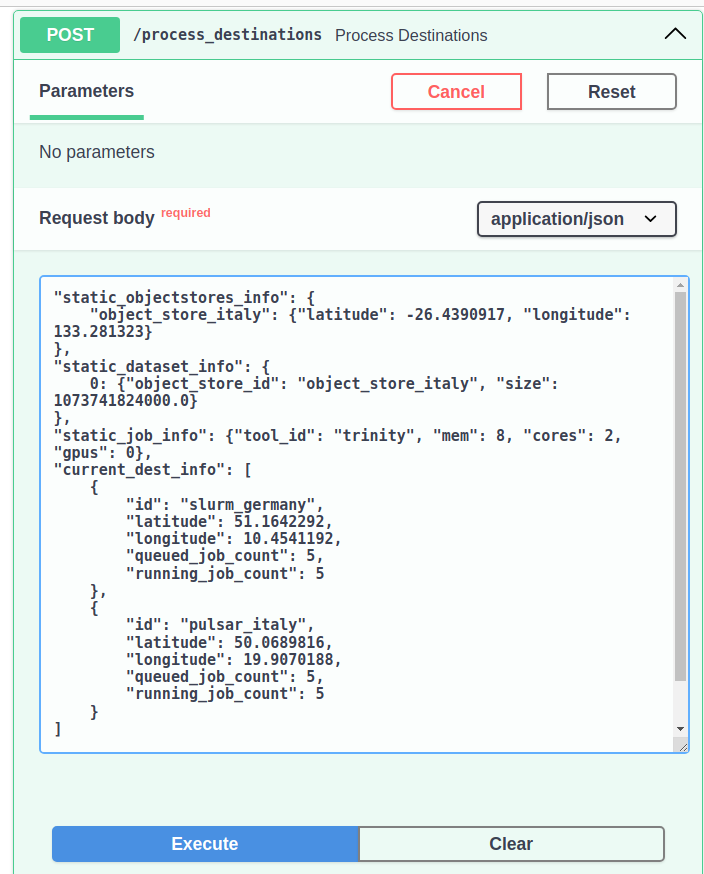 Smart scheduling
Central API endpoint
Implements matchmaking logic,ranking available pulsar destinations based on:
current - and historically collected(tool-destination) metrics
data locality (geolocation) of the objectstore/destination

Currently, simple weighting of the different metrics

Working on more advancedFuzzy/Adaptive-based matchmaking algorithms
‹#›
Smart scheduling
Visualization of jobs across Europe
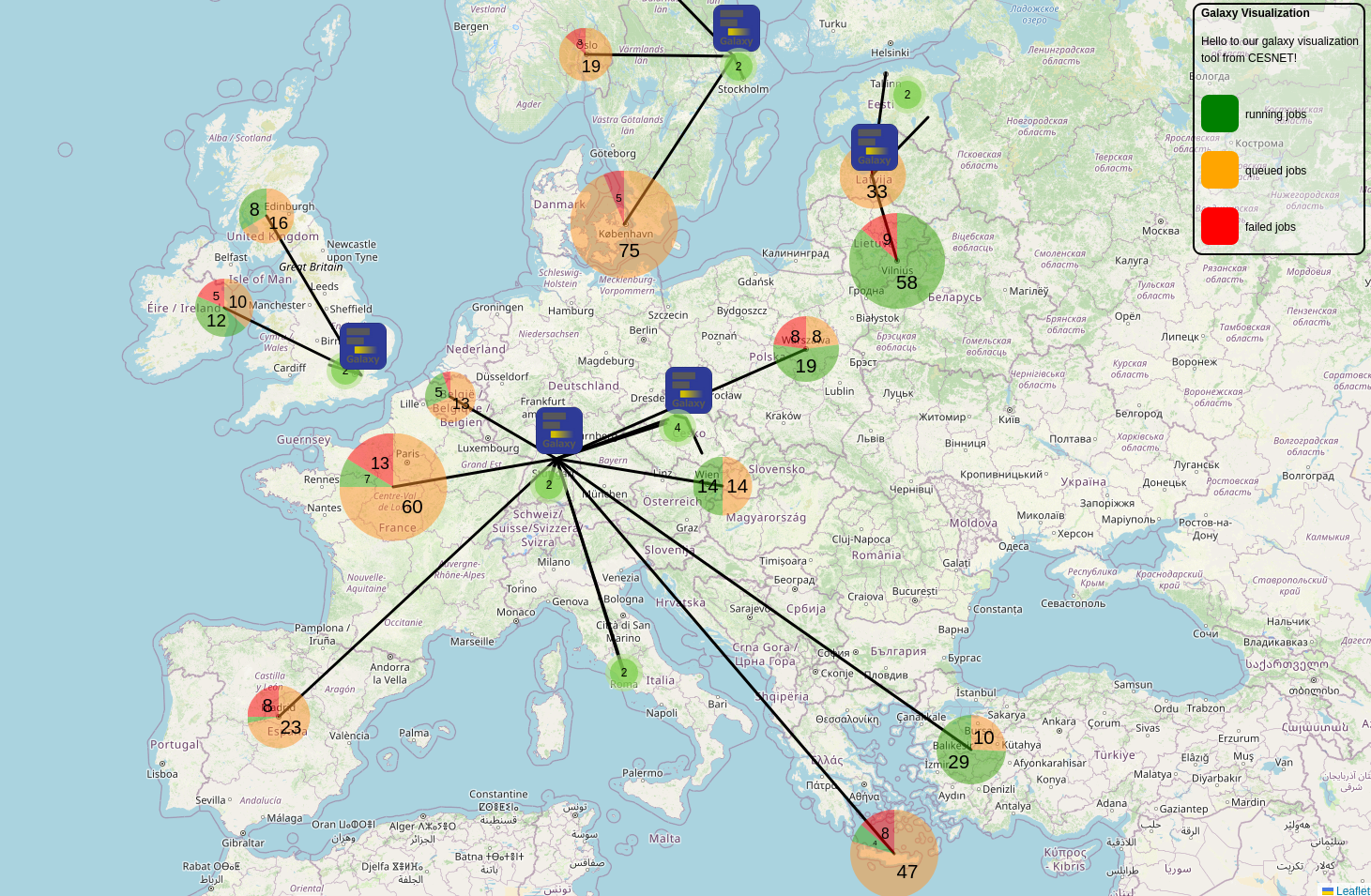 ‹#›
Thanks!
All ESG members, specially:
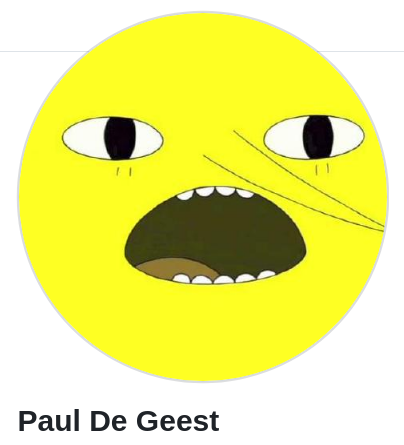 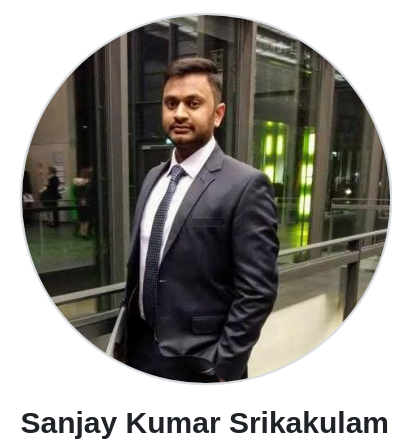 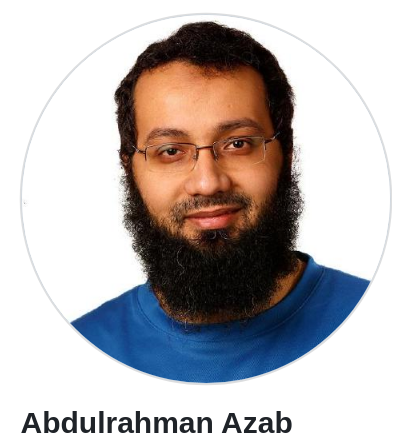 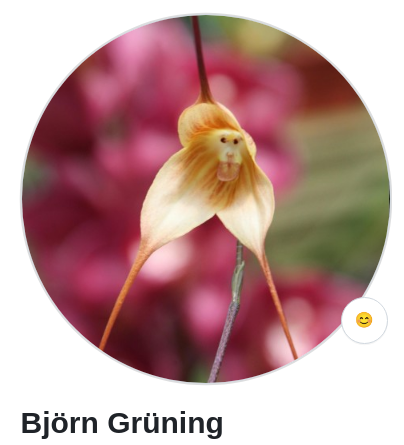 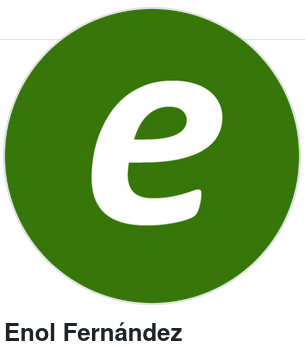 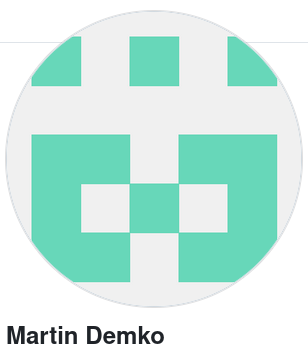 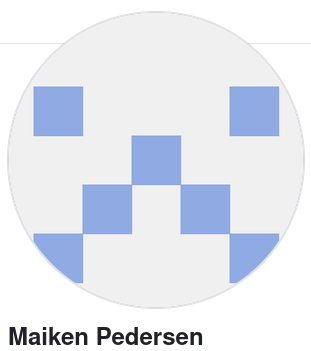 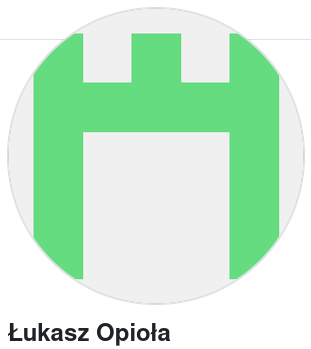 Tomáš Vondrák
‹#›